Polymorphism in Coquillettidia perturbans using
 Cytochrome c Oxidase I (COI) Barcoding
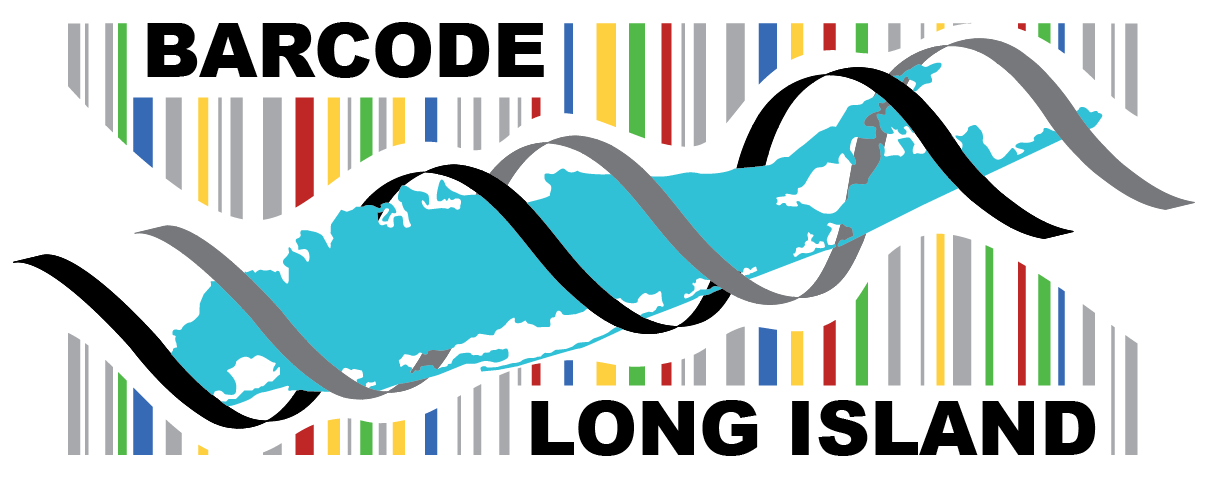 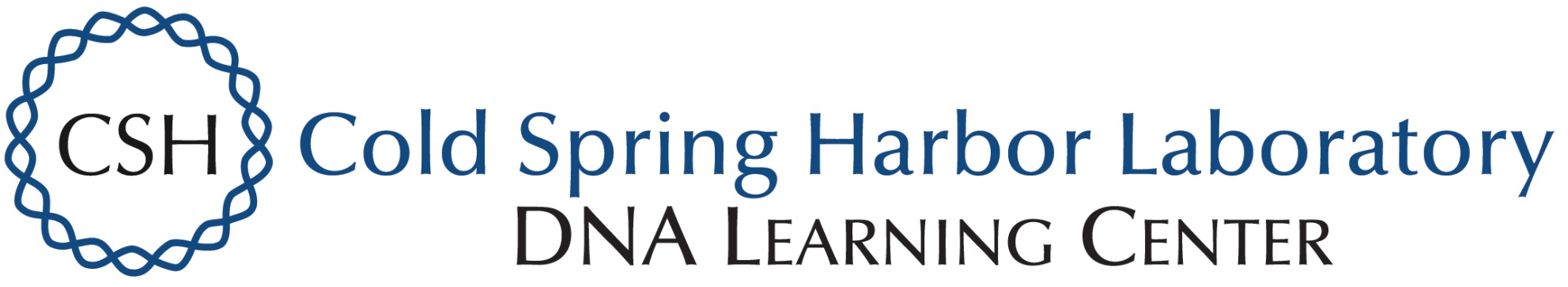 Weronika Chojnowski,1 Kaitlyn Yuen,1 Julia Znidarcic1
Mentor: Todor Cvetanovic2
1Archbishop Molloy High School, 2Cold Spring Harbor Lab
Abstract
This study investigates genetic polymorphism in Coquillettidia perturbans (C. perturbans), commonly known as cattail mosquitoes, using DNA barcoding targeting the cytochrome c  oxidase I (COI) gene. DNA was extracted from 15 mosquito samples provided by the Suffolk County Health Department and analyzed through PCR amplification, gel electrophoresis, and DNA sequencing using the DNA Subway and NCBI BLAST platforms. Results revealed distinct genetic variations in the COI gene among samples, indicating the presence of genetic polymorphism. These findings support the hypothesis that C. perturbans exhibit genetic diversity within populations. Understanding this variation is critical, as it may influence factors such as disease susceptibility and transmission dynamics for vector-borne illnesses like West Nile Virus.
Materials and Methods
Materials:
CO2 trap: capture mosquito samples
Microscope
Razor blade, forceps, test tubes, pipette
PCR machine: used to amplify DNA
Centrifuge: separate materials based on their density, size, and viscosity
Gel electrophoresis: separate mixtures of DNA, RNA, or proteins according to molecular size
Methods:
The collection of mosquito samples
Dissection of samples
DNA amplification via PCR
Samples heated up
Samples placed in centrifuge 
Gel electrophoresis 
Usage of DNA subway to examine sequences and look for the presence of genetic polymorphism
Discussion
Hypothesis Supported
The results displayed differences in the DNA sequences between C. perturbans samples, supporting the hypothesis that C. perturbans samples do exhibit genetic polymorphism.
Evidence for Polymorphism 
The full DNA alignment from the MUSCLE tool on DNA Subway displays both similarities and differences in the COI gene sequences. Additional sequences were added to better visualize the differences.
Figure 1 is a smaller version of the full DNA alignment and includes purple-circled areas that display DNA differences.  
Data Outlier - Sample DGR-016
This sample showed an e-value not equal to 0 and had one mismatch, while other samples had no mismatch and e-value of 0. 
Importance Of This Research
Understanding genetic polymorphism helps assess how genetic variation might influence disease transmission. 
Future Research
Investigate possible links between specific genetic polymorphisms and the ability to carry or transmit diseases.
Introduction
What is DNA Barcoding?
DNA Barcoding is a method of species identification using short standardized DNA sequences (called barcodes) from a specific gene. The barcodes are then compared to a reference library in order to identify the species.
Why is this research important?
Researching genetic polymorphism is important because it can reveal variations that influence disease transmission and help develop targeted mosquito control strategies. [2]
Hypothesis: COI Barcoding will be used to show polymorphism in C. perturbans because the differences in DNA will be clear when examining their sequences.
Results
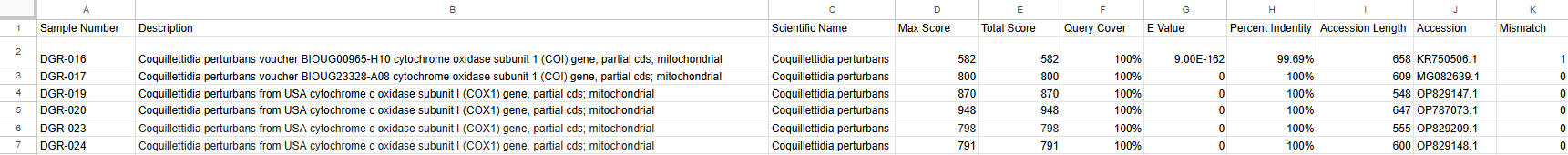 References

Acharya, P., Singh, U. S., Rajamannar, V., Muniaraj, M., Nayak, B., & Das, A. (2024, October 2). Genome resequencing and genome-wide polymorphisms in mosquito vectors Aedes aegypti and aedes albopictus from South India. Nature News. https://www.nature.com/articles/s41598-024-71484-2#:~:text=The%20high%20polymorphism%20in%20these,metabolic%20enzymes%20called%20proteases35.  
Departments. Suffolk County Government seal. (2024). https://www.suffolkcountyny.gov/Departments/Health-Services/Public-Health/Preventive-Services/Arthropod-borne-DiseasesMosquitoes#:~:text=The%20bite%20of%20a%20mosquito,but%20only%20some%20transmit%20disease.
Pentinsaari, M., Salmela, H., Mutanen, M., & Roslin, T. (2016, October 13). Molecular evolution of a widely-adopted taxonomic marker (COI) across the animal tree of life. Nature News. https://www.nature.com/articles/srep35275 
Traps. American Mosquito Control Association. (2023, July 14). https://www.mosquito.org/traps/#:~:text=Attractants%20used%20are%20generally%20variations,cylinder%20as%20the%20primary%20attractant.
Table 1. Data from NCBI Blast and BLASTN on DNA Subway
Acknowledgements

This work was supported by the Cold Spring Harbor Laboratory. We would also like to thank our mentor Todor Cvetanovic and the rest of the Barcode Long Island team. Additionally, we would like to thank Archbishop Molloy High School and Mary Mallia.
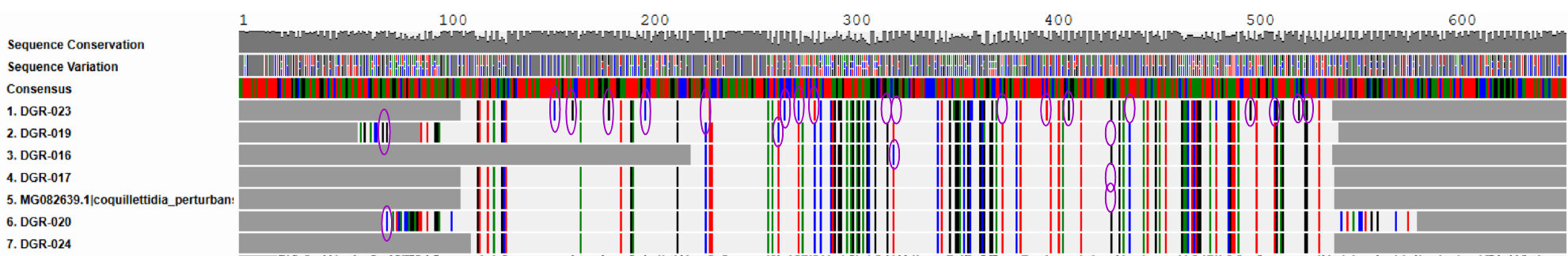 Fig 1. Circled differences of the DNA sequences on DNA Subway
[Speaker Notes: IMPORTANT– posters should contain all of the information in this template, but do not need to be organized in this exact format. Posters with descriptive images and figures are preferred over text-heavy posters. Results do not need to be contained to the highlighted “Tables & Figures” box.]